2017年青年教师教育技术培训
应用“教育在线”平台      开展混合学习
现代教育技术中心   张芸
1
什么是混合学习
恰当结合传统学习手段和在线学习手段的学习方式。它的目标是使学习更容易、更便利，从而实现最好的学习效果。
混合学习
（Blended learning）
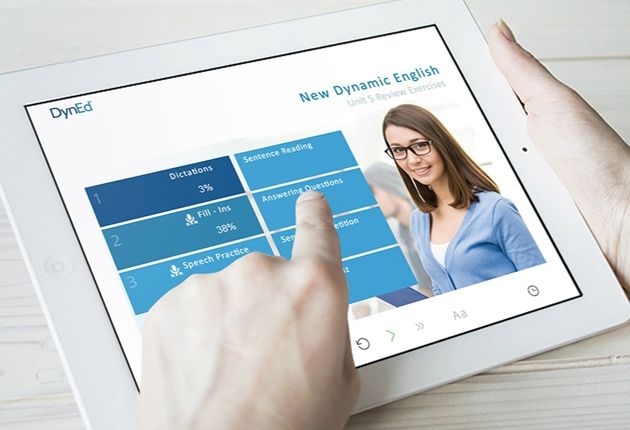 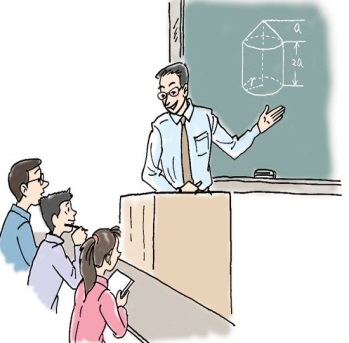 在线学习
课堂学习
2
edx:THE SCIENCE OF EVERYDAY THINKING
3
edx:THE SCIENCE OF EVERYDAY THINKING
4
edx:THE SCIENCE OF EVERYDAY THINKING
5
edx:THE SCIENCE OF EVERYDAY THINKING
6
国内利用慕课平台与校园传统学习结合的案例
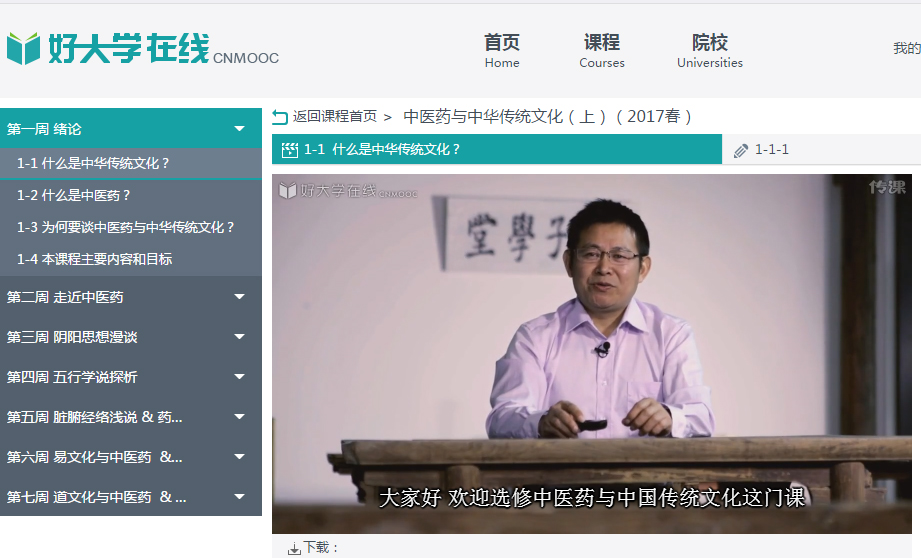 7
国内利用慕课平台与校园传统学习结合的案例
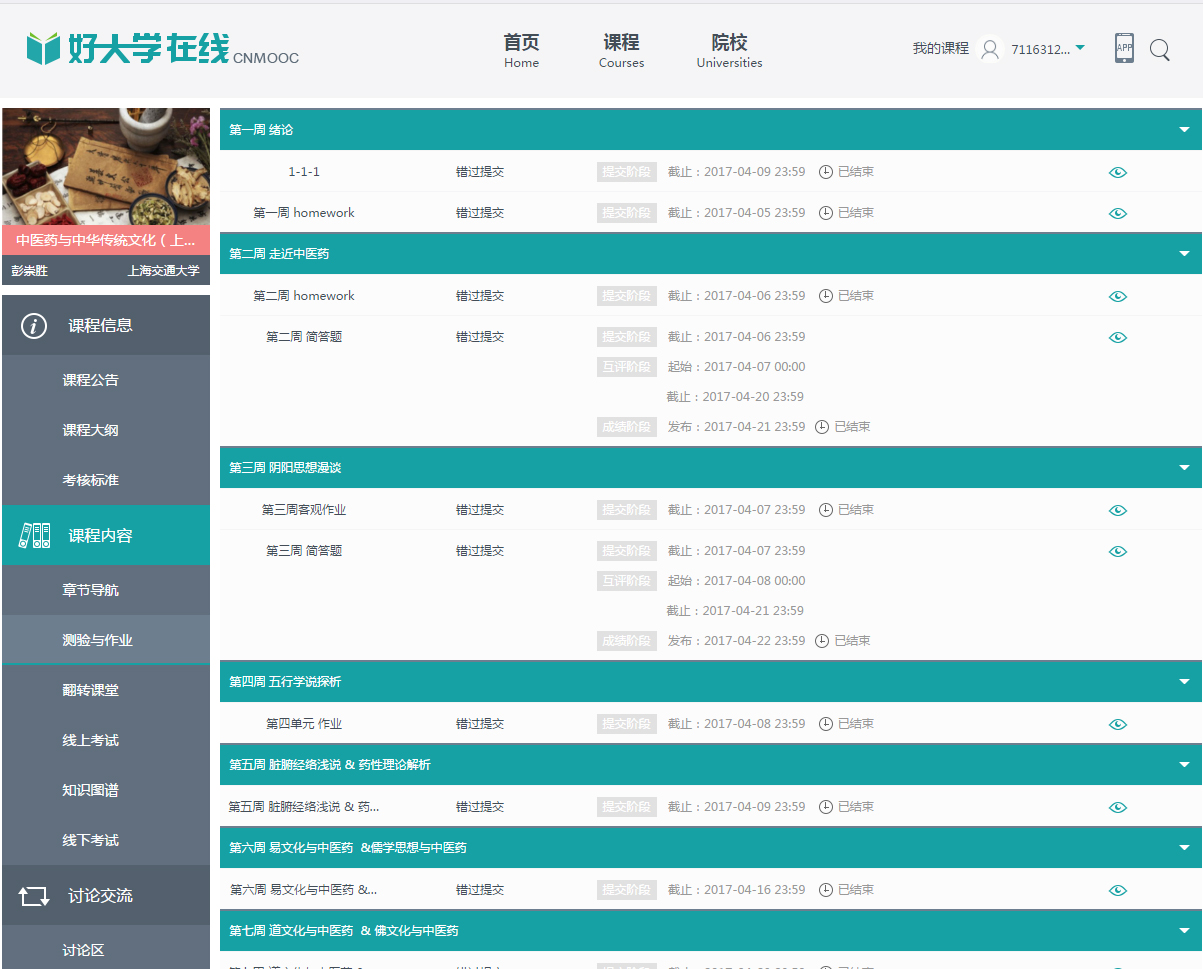 8
国内利用慕课平台与校园传统学习结合的案例
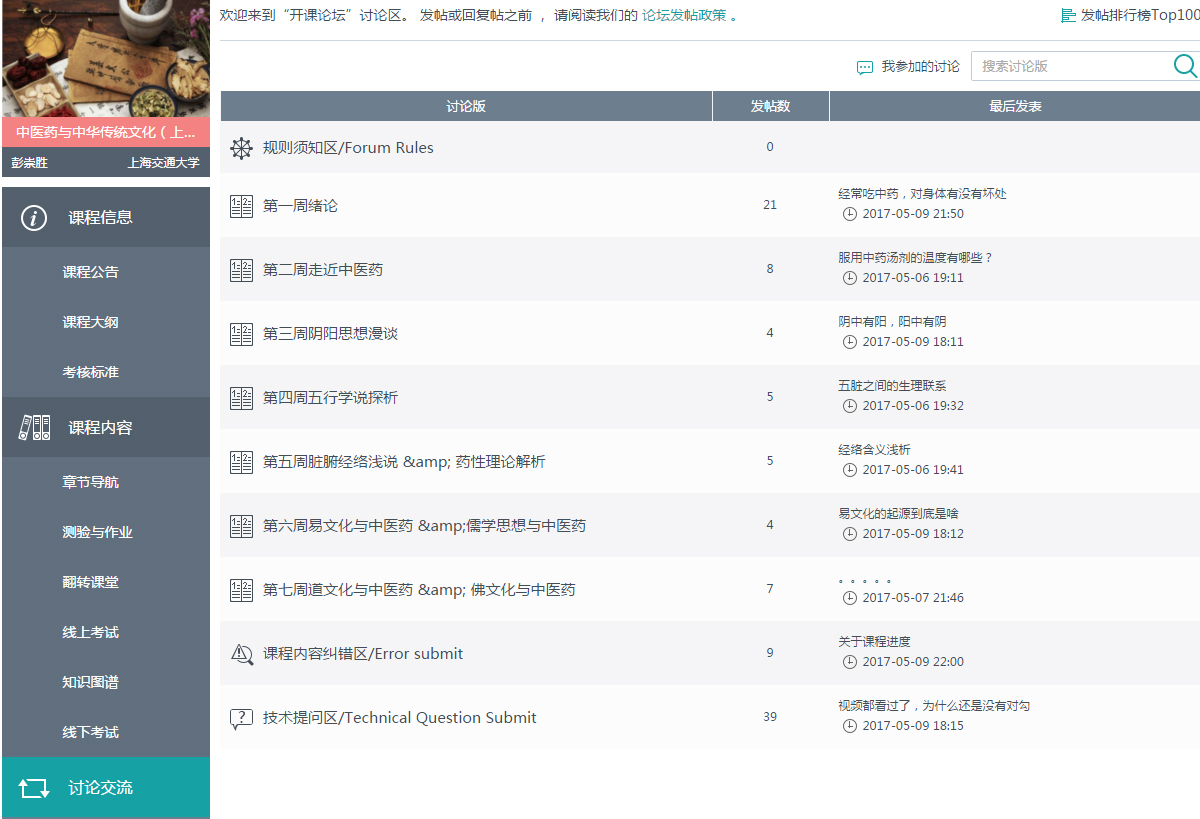 9
实践教学、线下考试
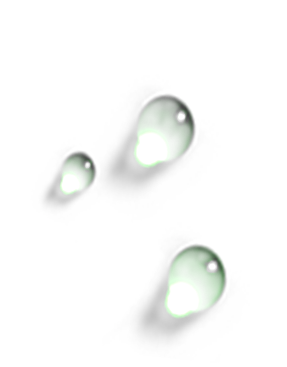 1
邀请教授、医生、企业人员等介绍中医药研究与应用现状
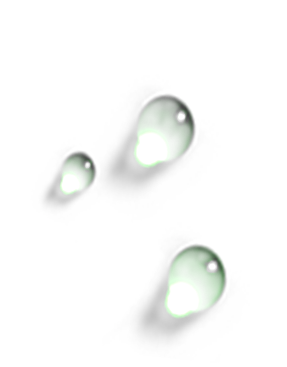 2
组织参观中医博物馆和中药企业
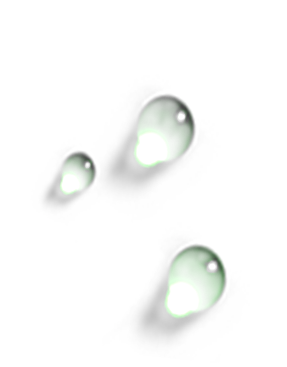 体验针灸、推拿、刮痧等中医特色治疗
3
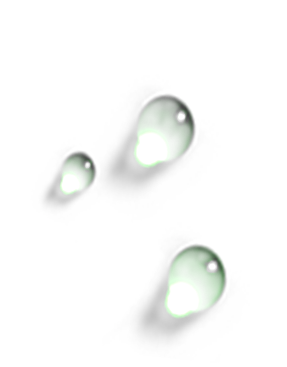 组织到药用植物园识别各种中医药植物
4
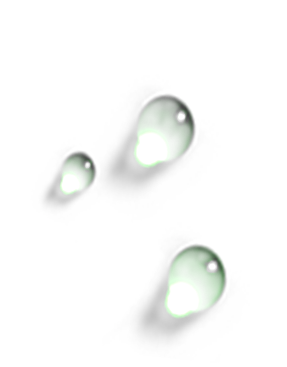 5
了解中药质量控制新技术
10
2011年起引发高等教育研究热潮的MOOC，已经不再追求开课范围和学习者群体的大规模，而转向服务于高校常规教学。到2016年全球700多所大学开设的MOOC总数已超过6800门，而这个数字还在呈现快速增长态势。由此可见在线与传统教学相结合的校园混合课程，会成为全球高校教学的发展趋势。
   ——2016年全球大规模在线开放课程统计报告
11
混合学习的优势
Blended learning:混合；协调；调和
以学习为中心，学生可以自定步调，选择适合自己的学习方式；
生生、师生间有更多的机会交流；
方便地邀请专家远程参与；
学习者有更多的机会对所学知识进行反思；
混合学习节省了人们花在交通和路上的时间。
12
开展混合学习的必要性
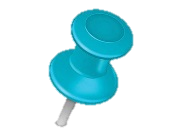 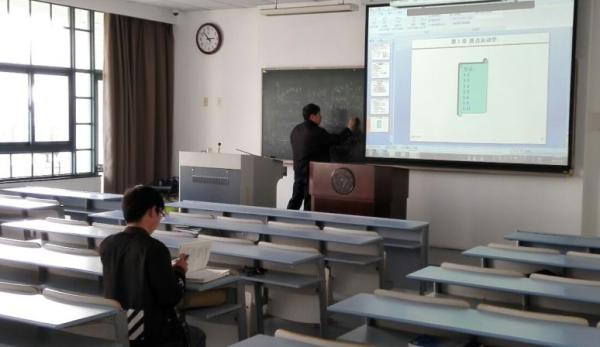 学习时间冲突！
开展混合学习的必要性
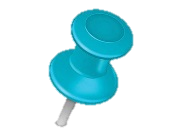 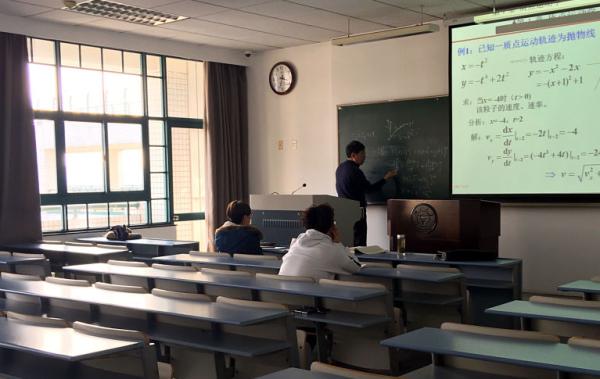 15
基于“教育在线”平台的混合教学实践
16
近三年登录次数排名前30的教师分布
17
近三年登录次数排名前30的教师分布
18
建设课程空间的步骤
1.登录
2.开课任课申请
开课申请
认领课程 (请注明课程编号)
合教申请
登录名：工号     
密码：身份证号
建设课程空间
4.选课学生管理
3.设置课程开放范围
课内开放
校内开放
完全开放
个别添加
批量添加
19
基于“教育在线”平台的混合教学实践
20
建设课程空间的步骤
21
建设课程空间的步骤
22
建设课程空间的步骤
23
从教师角度看平台功能
24
教学材料
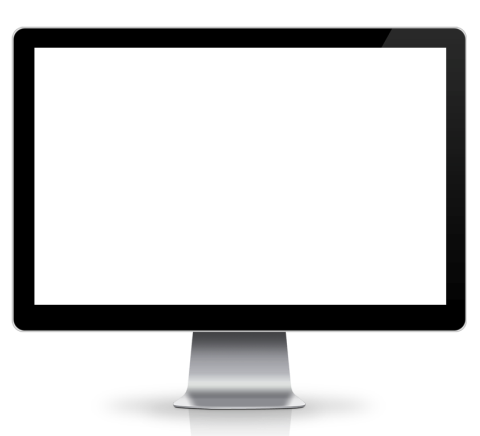 01
02
数据不易损坏、丢失
上传下载速度较快
设置教学材料权限
03
25
教学材料
26
教学材料
27
教学材料
28
教学材料
29
在线作业、测试
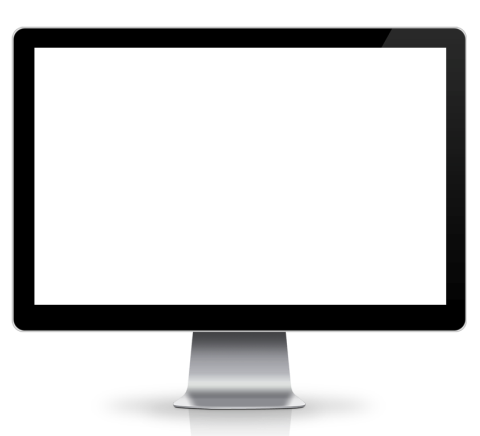 01
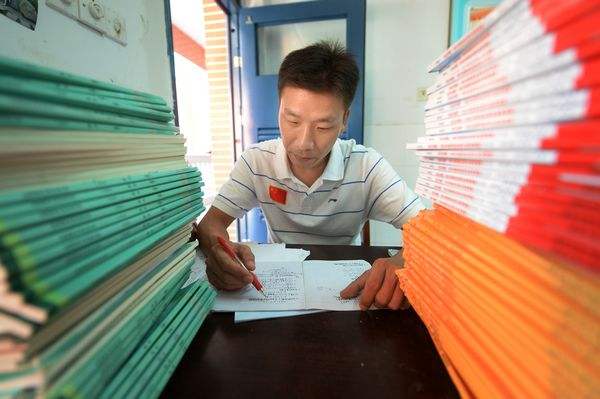 02
在线提交作业、测试
布置作业、发布测试
在线批阅、客观题自动判卷
分数统计
03
04
30
在线作业
31
在线作业
32
答疑讨论
33
研究型学习
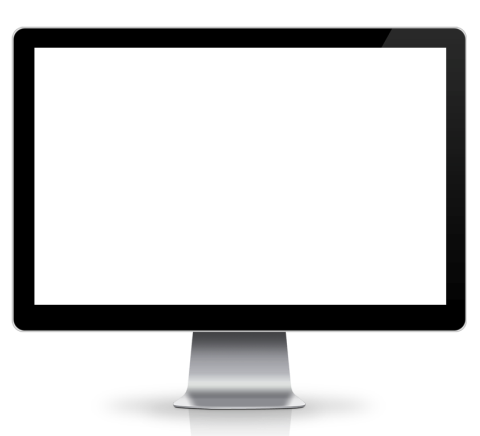 01
创建小组空间
02
教师参与小组探究过程
研究型学习
35
研究型学习
36
学生学习统计
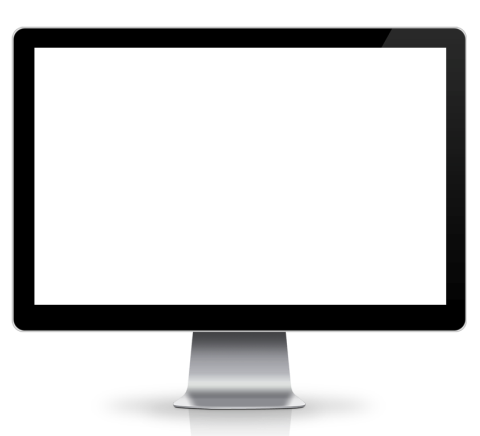 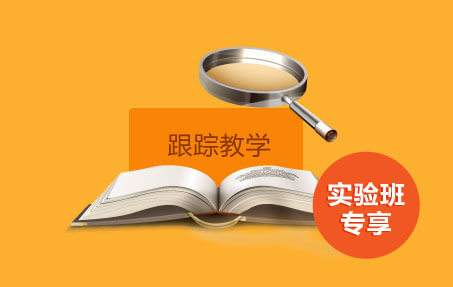 01
学习数据收集、统计、分析
37
学生学习统计
38
教育在线支持服务
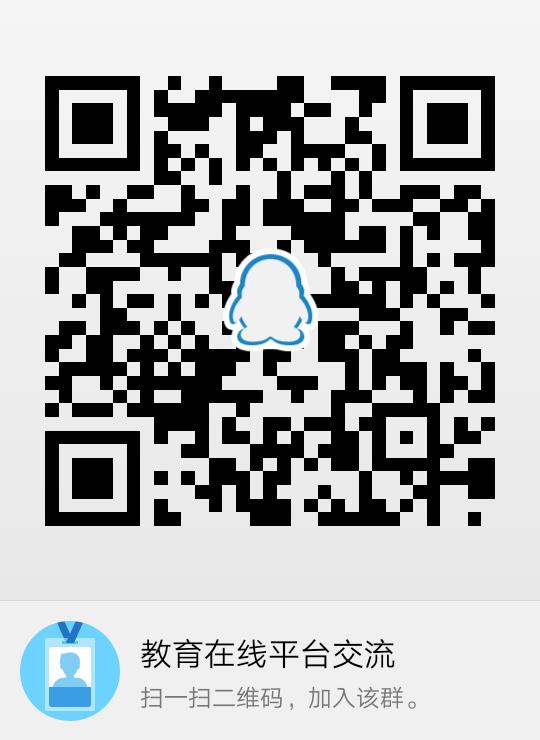 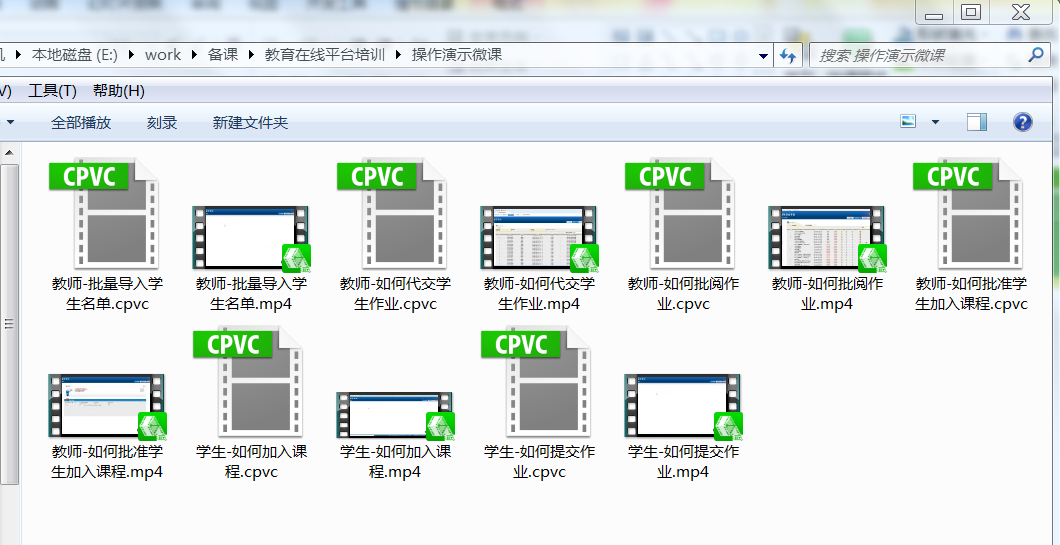 电子邮箱
电话
QQ群
录制微课
39
请各位老师登陆教育在线平台
填写教育技术应用情况调查问卷
40
谢谢大家
41